UNIVERZITET U NIŠUGRAĐEVINSKO-ARHITEKTONSKI FAKULTETPROJEKTOVANJE STAMBENIH ZGRADA 207/13Prostorni nivo sobe.Dimenzije prostorija u stanu.Položaj prostorija u stanu.Grupisanje prostorija u stanu. Mart 2020
Sobe za spavanje
Sobe za spavanje - aktivnosti
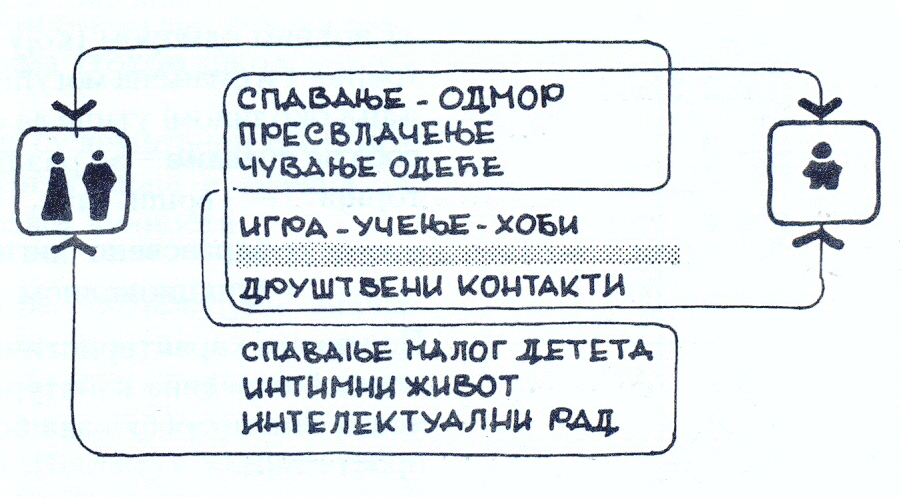 Sobe za spavanje - dimenzionisanje
[Speaker Notes: Po zdravstveno-higijenskim kriterijumima odrasloj osobi je potrebno 6m2. Otkud baš 6m3?
Odrasloj osobi je potrebno 20m3 vazduha. Zbog cirkulacije vazduha kroz proreze, zbog poroznosti zidova isl., zahtev od 20m3 se može smanjiti na 15m3, a pri standardnoj spratnoj visini od 2.5m, to iznosi upravo 6m2.
Kada je u (roditeljskoj) sobi i malo dete, potrebno je dodati još oko 2-3m2, što u zbiru donosi 14-15m2.
Dečja soba prima i niz dr. aktivnosti pored spavanja, zato prilikom dimenzionisanja ovih soba funkcionalni kriterijum treba da bude primaran (u odnosu na zdravstveno-higijenski).

*Pravilnik o uslovima i normativima za projektovanje stambenih zgrada i stanova ("Službeni glasnik RS“ 58/2012, 74/2015, 82/2015)

NAPOMENA: Uočljivo je da su minimalne dimenzije predviđene Pravilnikom najčešće manje od dimenzija koje proizilaze iz funkcionalnog, pa čak i zdravstveno-higijenskog kriterijuma.
Dimenzije prikazane crvenom bojom stoga smatramo MINIMALNIM, a boldirane dimenzije OPTIMALNIM vrednostima.]
Sobe za spavanje - dimenzionisanje
Roditeljska soba
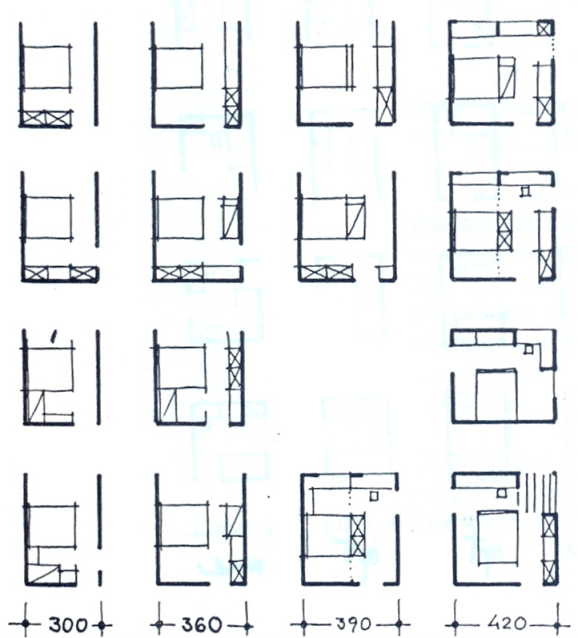 Sobe za spavanje - dimenzionisanje
Jednokrevetna dečja soba
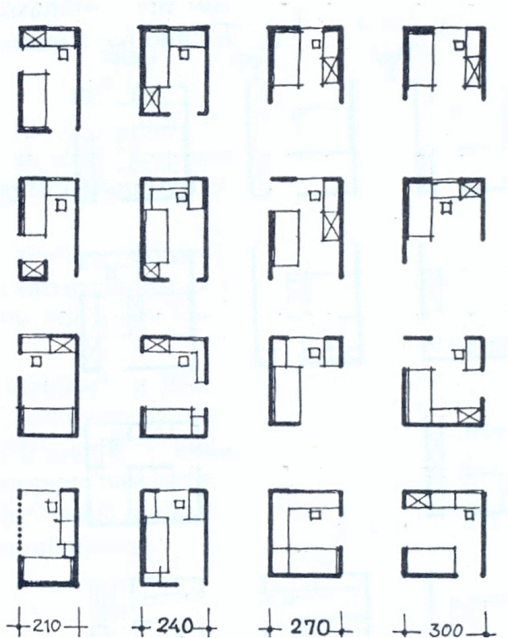 Sobe za spavanje - dimenzionisanje
Dvokrevetna dečja soba
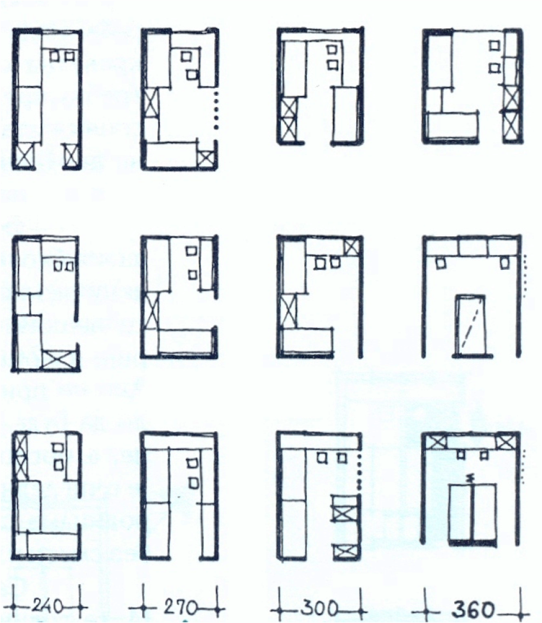 [Speaker Notes: Upotrebna vrednost dvokrevetne dečje sobe je veća dok su deca mala, i posebno ako su istog pola.
Decu različitog pola treba razdvojiti u zasebne sobe posle 6. a najkasnije kada starije dete napuni 10 god.]
Sobe za spavanje - dimenzionisanje
Udvajanje dečje sobe
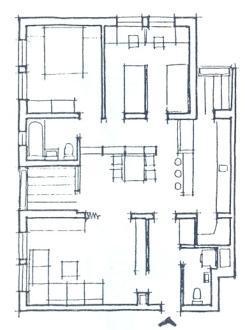 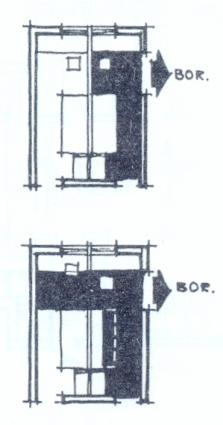 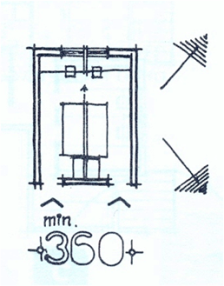 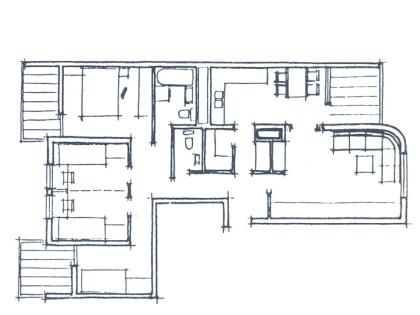 Sobe za spavanje - položaj u stanu
Položaj u odnosu na ulaz
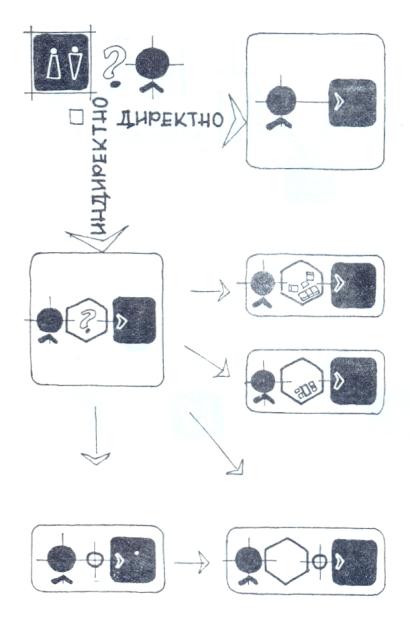 [Speaker Notes: Veza soba za spavanje sa ulazom može biti:
-direktna ili 
-indirektna.]
Sobe za spavanje - položaj u stanu
Položaj u odnosu na ulaz
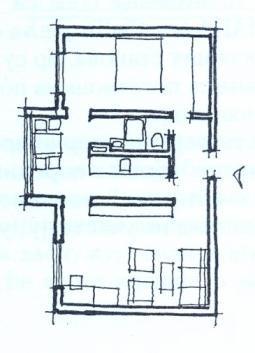 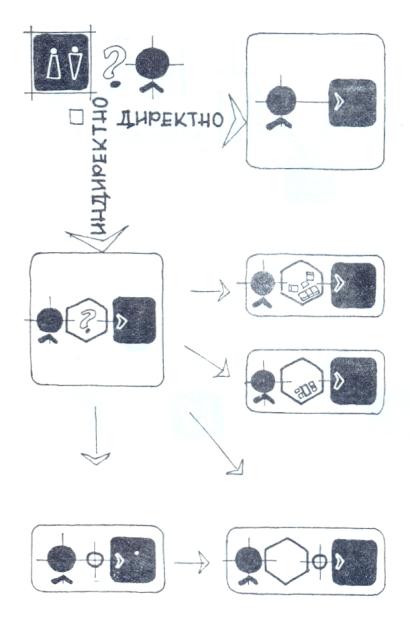 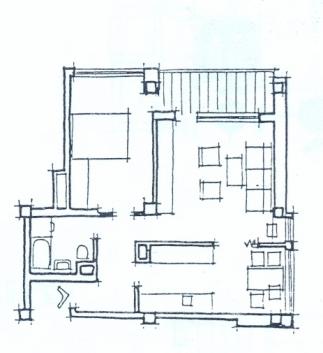 [Speaker Notes: Direktna veza se ostvaruje tamo gde je to jedina soba u stanu pored dnevne.]
Sobe za spavanje - položaj u stanu
Položaj u odnosu na ulaz
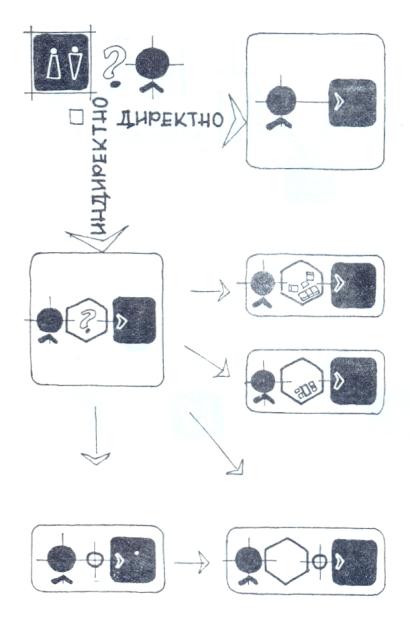 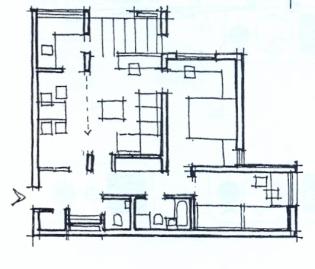 [Speaker Notes: Indirektna veza ulaza i sp. sobe može biti:
1. preko degažmana, što je slučaj kod većih stanova; u tim slučajevima nema ometanja privatnosti pri druženju sa posetiocima;]
Sobe za spavanje - položaj u stanu
Položaj u odnosu na ulaz
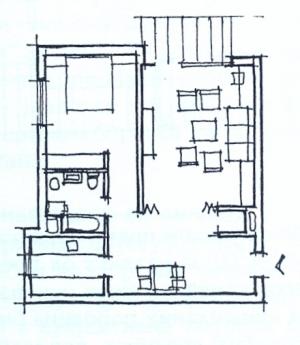 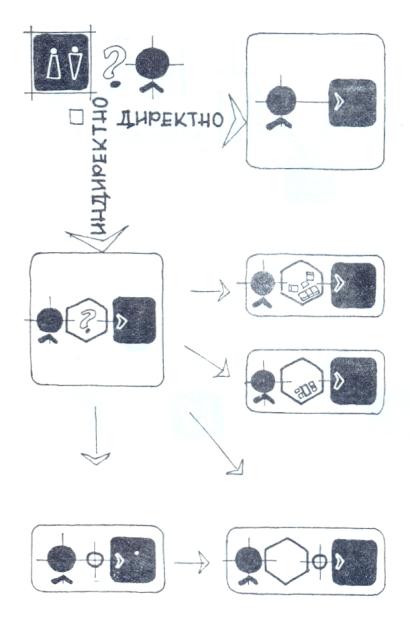 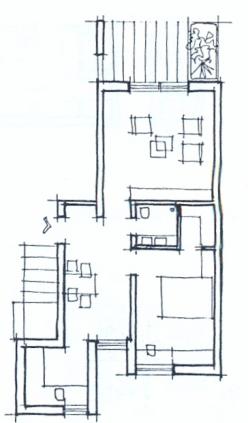 [Speaker Notes: 2. preko dn. boravka, što je kod dvosobnih stanova prihvatljivo rešenje;]
Sobe za spavanje - položaj u stanu
Položaj u odnosu na ulaz
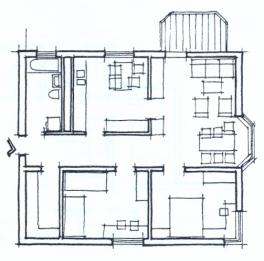 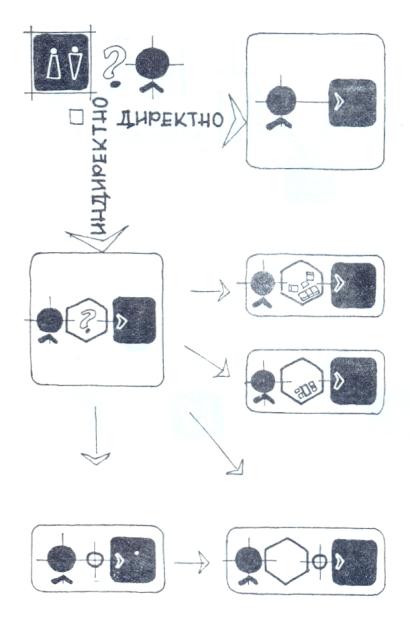 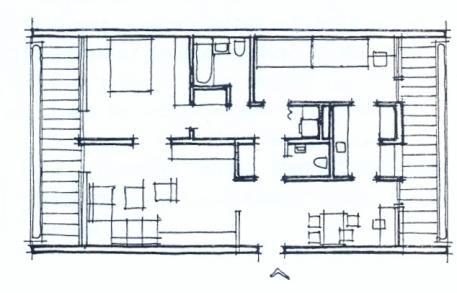 [Speaker Notes: 3. preko dn. boravka i degažmana, kod većih stanova.]
Dnevna soba
Dnevni boravak - aktivnosti
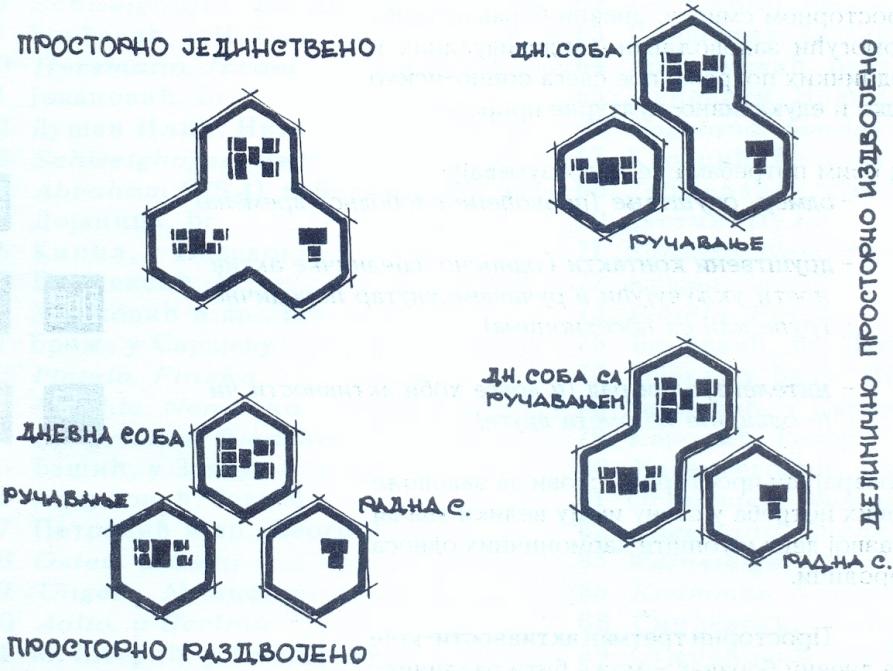 [Speaker Notes: Najčešće aktivnosti u okviru dnevnog boravka su:
-odmor/gledanje TV-a
-obedovanje
-rad/hobby
Mogu se sve tri aktivnosti razdvojiti u zasebne prostorije (dnevna soba, trpezarija, radna soba), mogu se grupisati po dve, ili da sve tri budu u jedinstvenom prostoru.]
Dnevna soba - tipologija
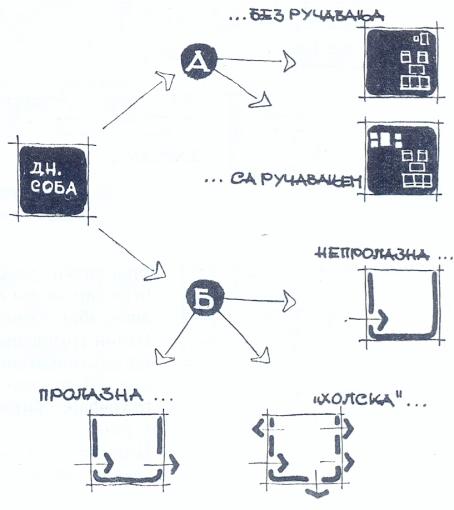 [Speaker Notes: Prema funkciji koja joj se namenjuje, dnevna soba može biti:
-sa ručavanjem i
-bez ručavanja.
Prema (unutrašnjim) komunikacijama, dnevna soba može biti:
-neprolazna - kada nije i jedina komunikacija između ulaza i dr. prostorija stana,
-prolazna - javlja se kod rešenja sa perifernim ulazom,
-holska – kada predstavlja centar komunikacija u čitavom stanu.]
Dnevna soba - dimenzionisanje
Dnevna soba bez ručavanja
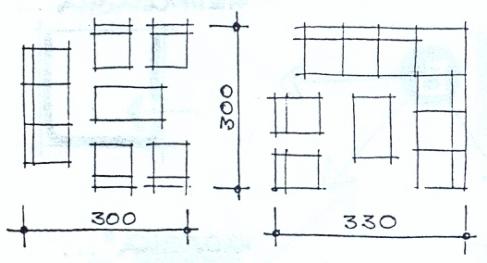 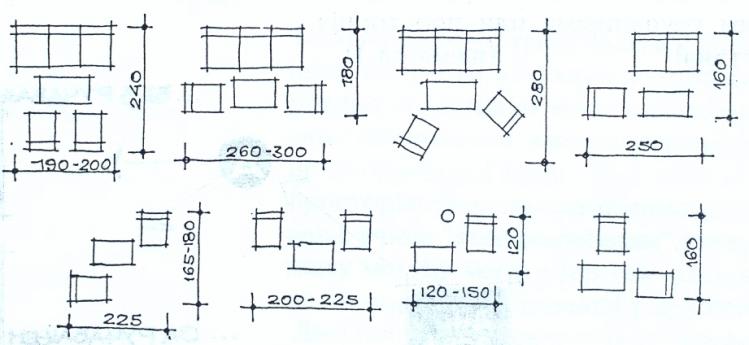 Dnevna soba - dimenzionisanje
Dnevna soba sa ručavanjem
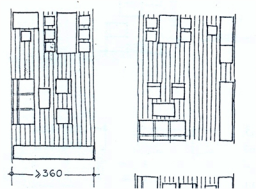 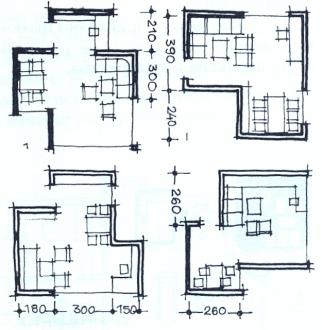 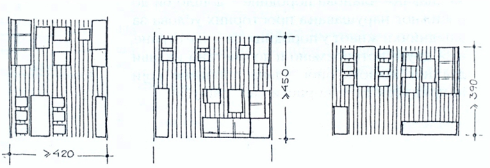 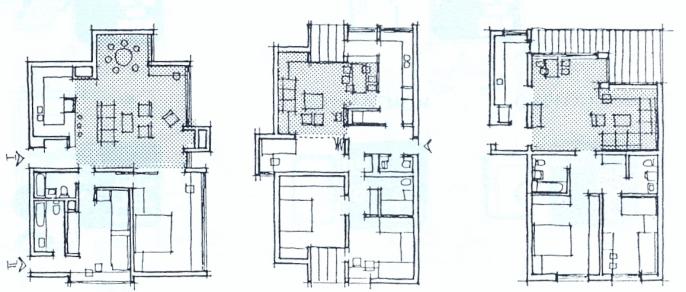 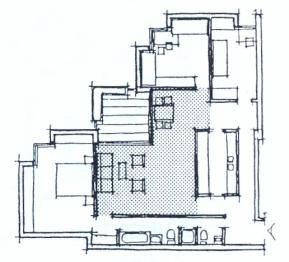 Dnevna soba - dimenzionisanje
Dnevna soba - položaj u stanu
Položaj u odnosu na ulaz
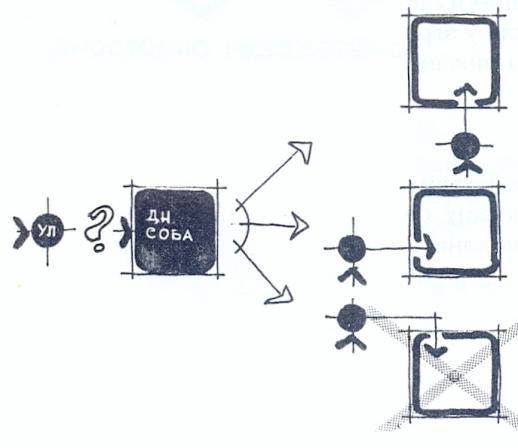 [Speaker Notes: Dnevna soba ima dvojaku ulogu, i to su:
-interni socijalni kontakti (članova domaćinstva međusobno),
-eksterni socijalni kontakti (članova domaćinstva sa gostima, tj. licima koja nisu članovi domaćinstva)
Zato je poželjna direktna veza ulaza u stan sa dnevnom sobom.
Osim ostvarivanja direktne veze sa ulazom, bitan je i pravac kretanja od ulaza do dnevne sobe, koji treba da bude jednostavan, jasan i nedvosmislen.]
Dnevni boravak - položaj u stanu
Položaj u odnosu na kuhinju
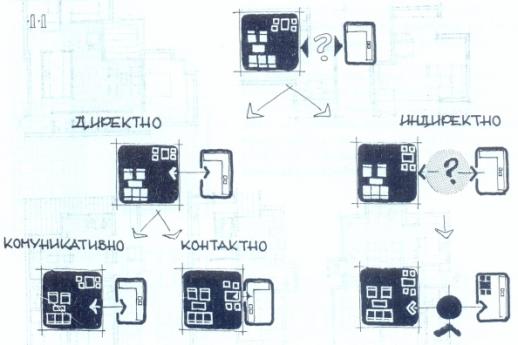 [Speaker Notes: Odnos dnevne sobe sa kuhinjom je funkcionalne prirode, i ta veza može biti:
-direktna ili
-indirektna.]
Dnevni boravak - položaj u stanu
Položaj u odnosu na kuhinju
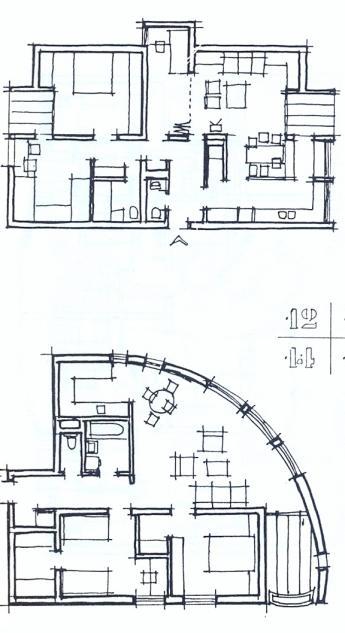 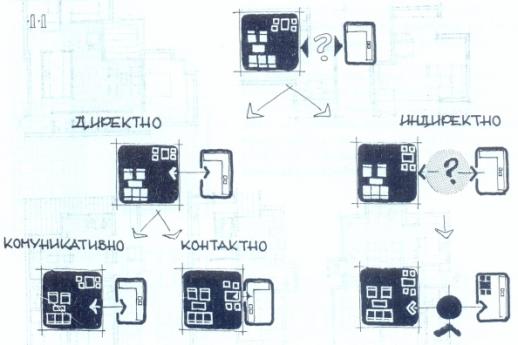 [Speaker Notes: Direktna veza između kuhinje i dn. sobe može biti:
1. komunikativna, kada je omogućeno fizičko kretanje na relaciji kuhinja - dn. soba;]
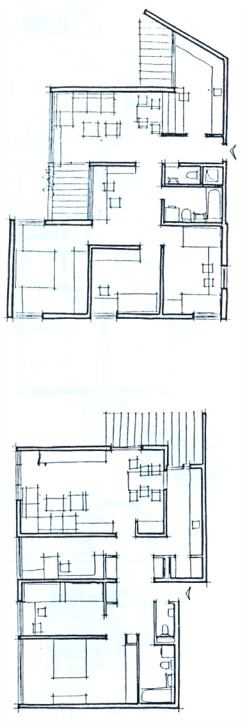 Dnevni boravak - položaj u stanu
Položaj u odnosu na kuhinju
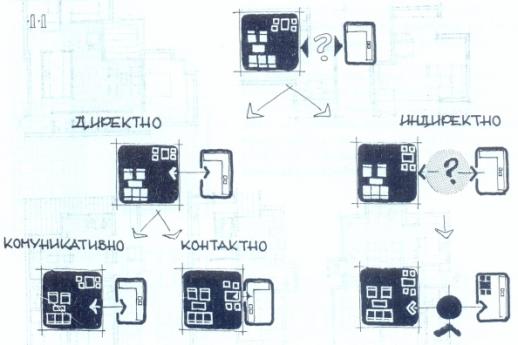 [Speaker Notes: 2. kontaktna, kada je na relaciji kuhinja - dn. soba omogućen vizuelni i fizički kontakt, ali ne i fizičko kretanje.]
Dnevni boravak - položaj u stanu
Položaj u odnosu na kuhinju
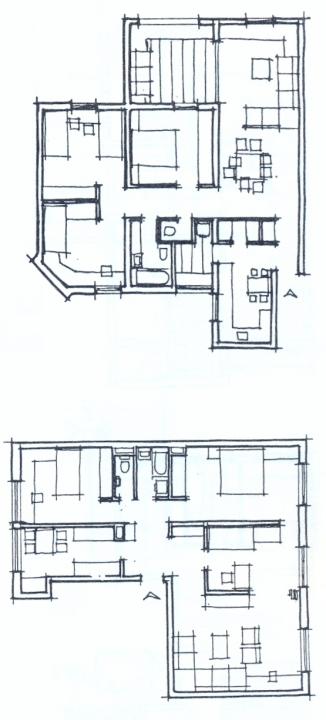 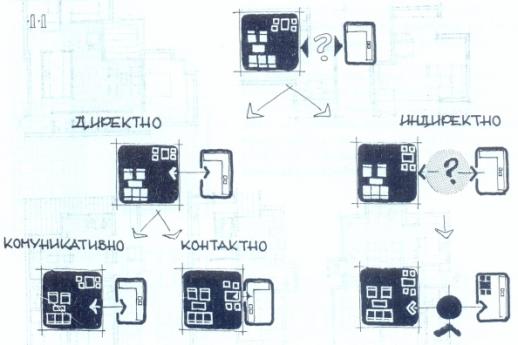 [Speaker Notes: Indirektna veza između kuhinje i dn. sobe se najčešće odvija preko ulazne partije.
U tom slučaju je poželjno u kuhinji predvideti “malo ručavanje” (prostor u okviru koga članovi domaćinstva mogu svakodnevno obedovati  pojedinačno ili svi zajedno; ovaj prostor nije predviđen za obedovanje sa posetiocima).]
Trpezarija
Trpezarija - dimenzionisanje
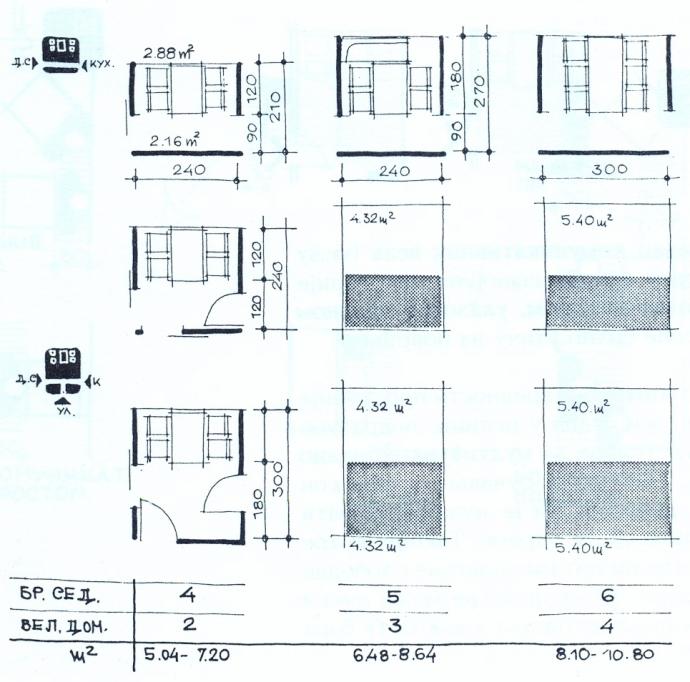 Trpezarija - dimenzionisanje
Trpezarija - položaj u stanu
Položaj u odnosu na ulaz
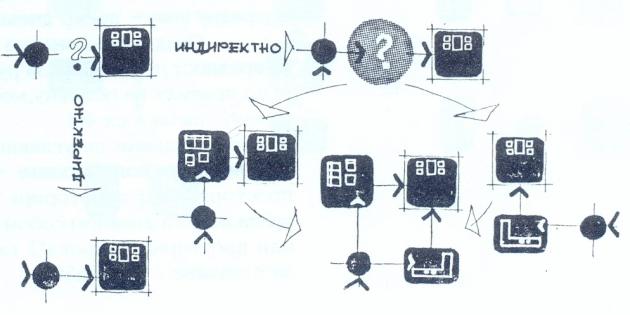 [Speaker Notes: Veza trpezarije i ulaza može biti:
-direktna ili
-indirektna.]
Trpezarija - položaj u stanu
Položaj u odnosu na ulaz
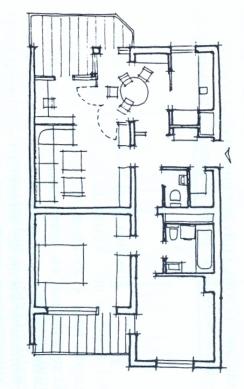 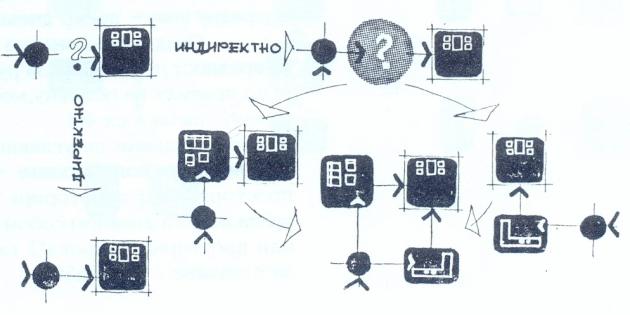 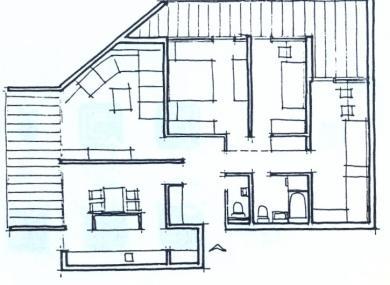 [Speaker Notes: Direktna veza je uvek najbolja.]
Trpezarija - položaj u stanu
Položaj u odnosu na ulaz
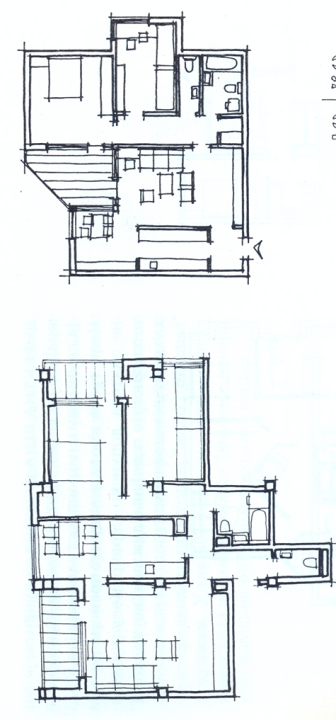 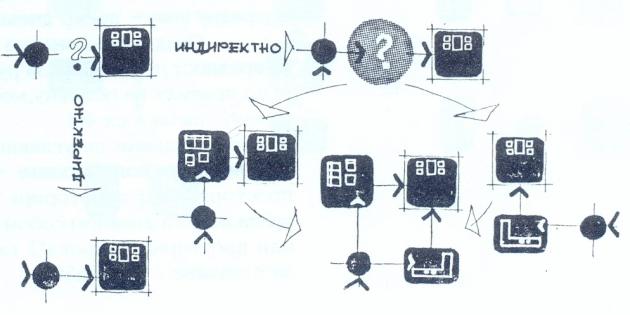 [Speaker Notes: Indirektna veza trpezarije sa ulazom se može ostvariti ili preko dn. sobe ili preko kuhinje.
U ovim slučajevima je poželjno u stanu predvideti tzv. kružnu vezu*.

*za više o “kružnoj vezi” pogledati predavanje #06]
Trpezarija - položaj u stanu
Položaj u odnosu na kuhinju
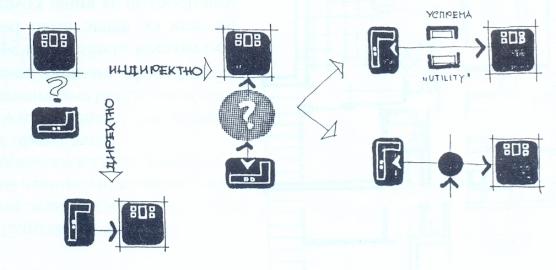 [Speaker Notes: Veza trpezarije sa kuhinjom može biti:
-direktna ili
-indirektna.]
Trpezarija - položaj u stanu
Položaj u odnosu na kuhinju
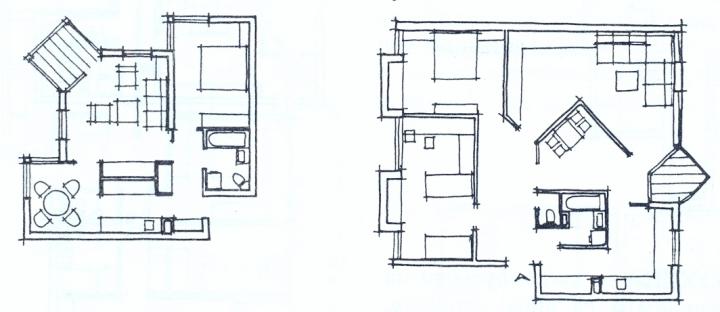 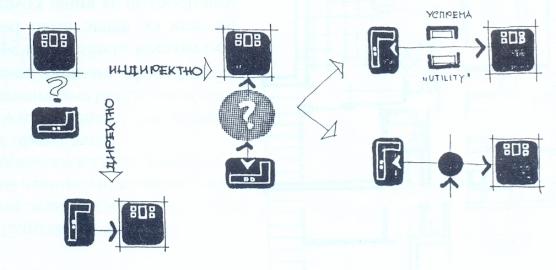 [Speaker Notes: Direktna veza je ujedno i najpovoljnija  iz praktičnih razloga.]
Trpezarija - položaj u stanu
Položaj u odnosu na kuhinju
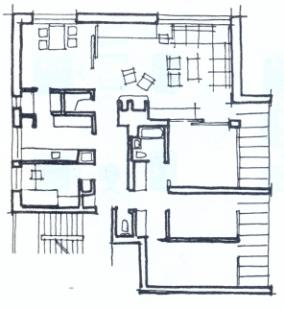 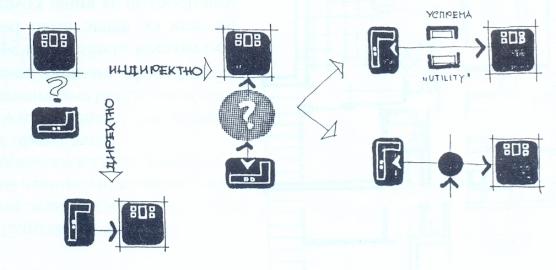 [Speaker Notes: Indirektna veza se može ostvariti preko:
1. tzv. uspreme (špaiz, ostava, utility), što je na neki način takođe direktna veza, samo što je put nešto duži;]
Trpezarija - položaj u stanu
Položaj u odnosu na kuhinju
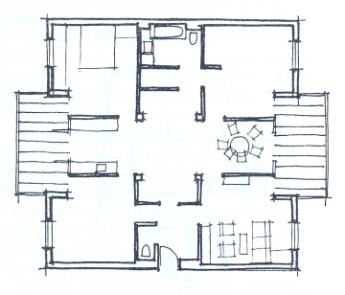 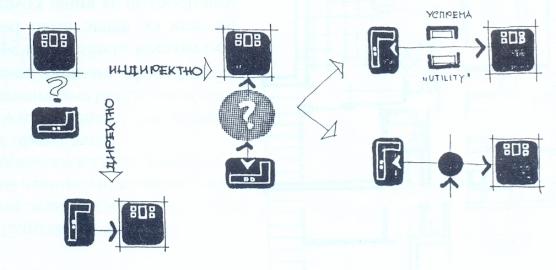 [Speaker Notes: 2. preko ulaza, kada se ponovo javlja potreba za “malim ručavanjem” uz kuhinju.]
Kuhinja
Kuhinja - dimenzionisanje
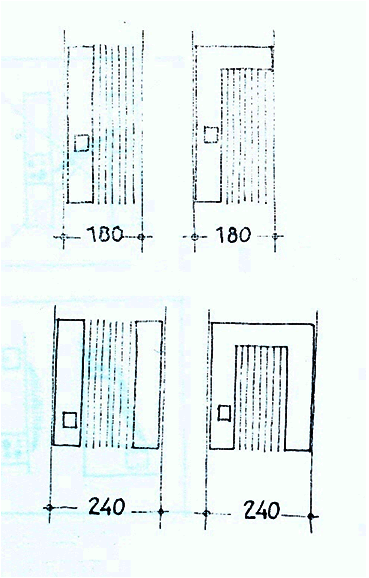 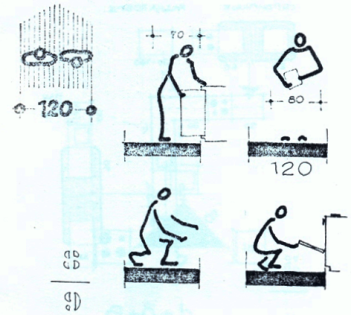 Kuhinja - dimenzionisanje
Kuhinja - položaj u stanu
Položaj u odnosu na ulaz
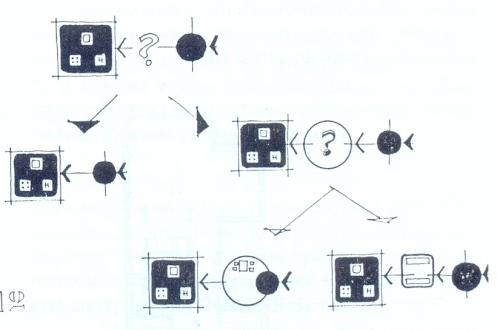 [Speaker Notes: Veza kuhinje sa ulazom može biti:
-direktna ili
-indirektna.]
Kuhinja - položaj u stanu
Položaj u odnosu na ulaz
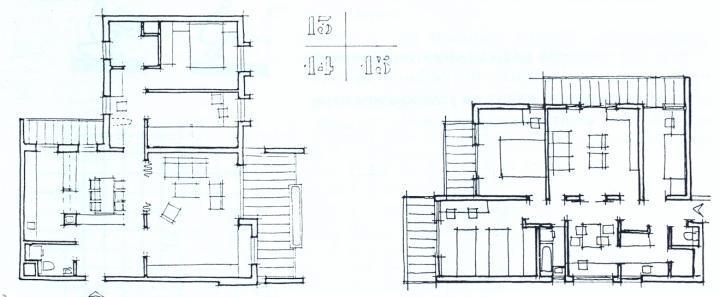 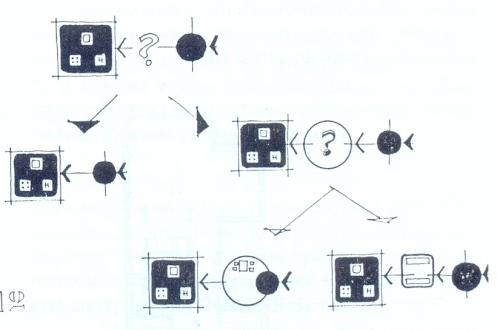 [Speaker Notes: Direktna veza je najbolja (zbog unošenja namirnica od spolja i iznošenja smeća).]
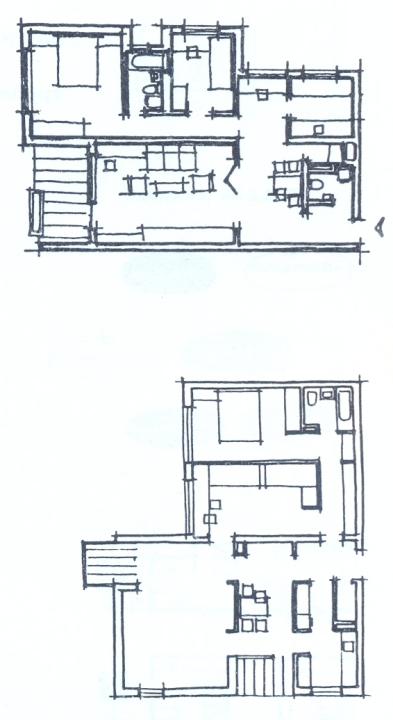 Kuhinja - položaj u stanu
Položaj u odnosu na ulaz
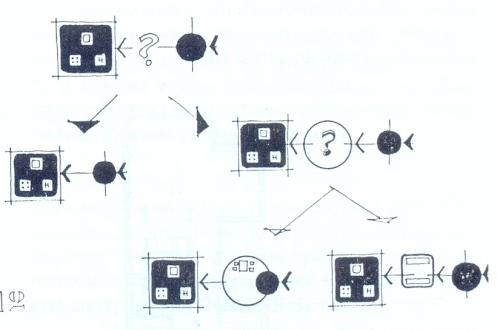 [Speaker Notes: Indirektna veza se može ostvariti preko:
ručavanja, koje je u tom slučaju najčešće rešeno u proširenoj komunikaciji*;
preko neke vrste uspreme.

*za više o “proširenoj komunikaciji” pogledati predavanje #06]
Prostorije za komunikaciju
Ulaz - dimenzionisanje
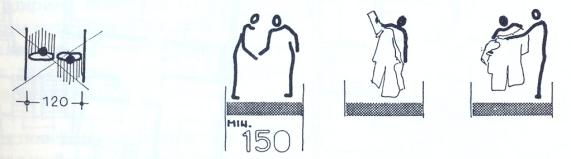 Ulaz - položaj
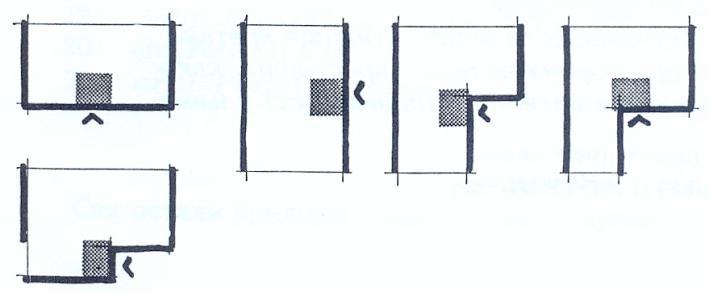 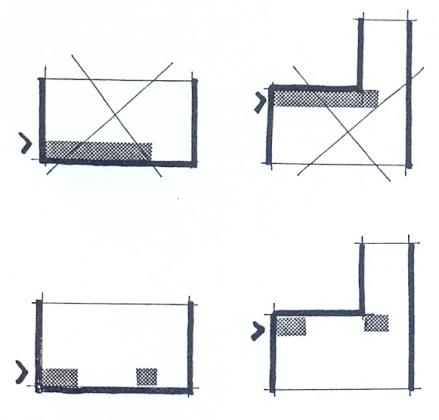 [Speaker Notes: Kod periferno postavljenih ulaza u stan nije poželjno provlačiti hodnike celom ili velikom dužinom stana kako bi se stiglo do prostorija stana koje su najudaljenije od ulaza (najčešće su to spavaće sobe), već treba pribegavati rešenjima sa prolaznom dnevnom sobom ili obedovanjem u proširenoj komunikaciji, kako bi se u tom delu stana izbeglo predviđanje hodnika. Veza između ulaznog hodnika i degažmana bi u tom slučaju bila indirektna, preko dn. sobe ili trpezarije.]
Degažman - dimenzionisanje
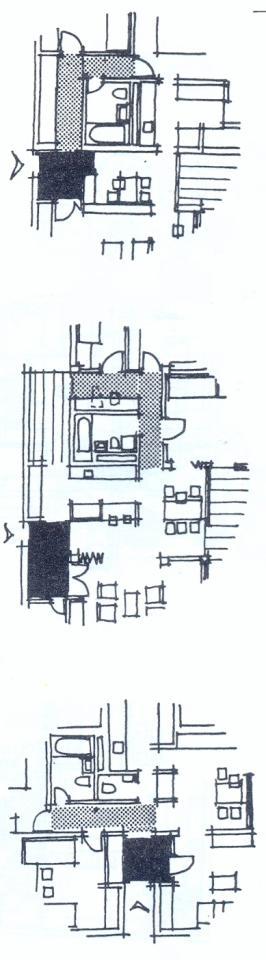 [Speaker Notes: Ukoliko degažman, pored osnovne, komunikacione funkcije, prima i neke dopunske sadržaje i aktivnosti (garderobiranje, peglanje, hobby, igra dece, rad...), treba ga adekvatno dimenzionisati i po potrebi prirodno osvetliti.]
Degažman - položaj
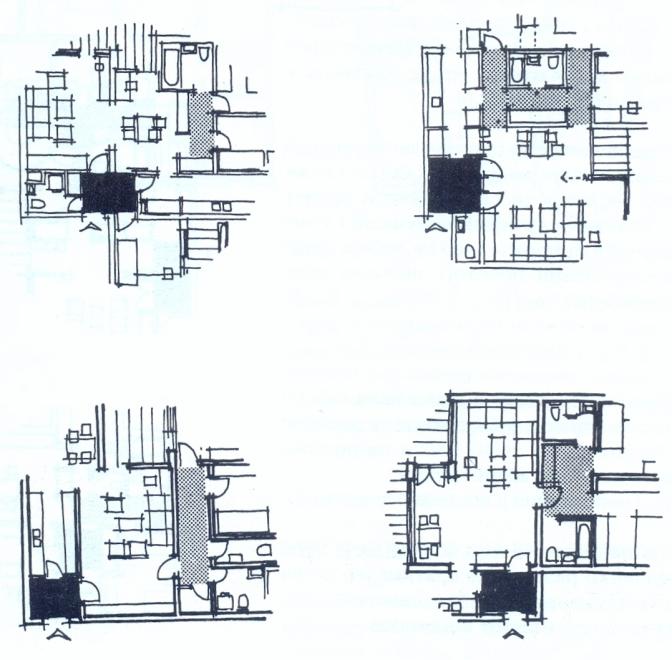 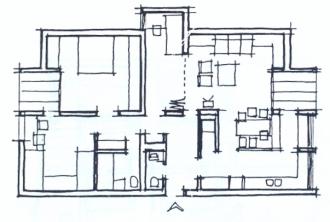 [Speaker Notes: Veza degažmana i ulaza može biti:
-direktna ili 
-indirektna, preko prolazne dn. sobe ili trpezarije, kada je poželjno obezbediti kružnu vezu u stanu, kako komunikacija preko dn. sobe/trpezarije ne bi bila jedini pristup do spavaćih soba (primer u gornjem-desnom uglu).]
Otvorene površine stana
Otvorene površine stana - položaj
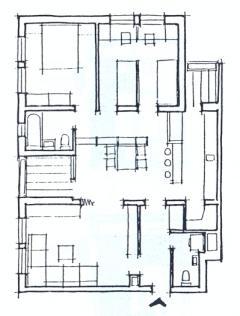 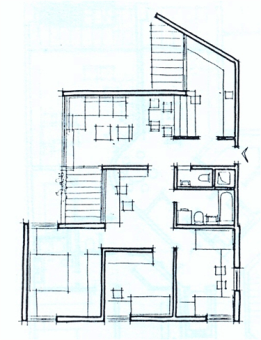 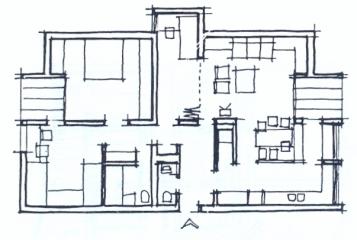 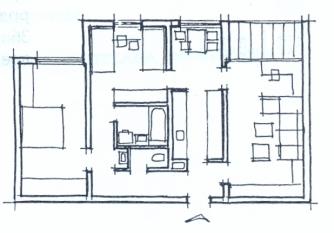 [Speaker Notes: Otvorene površine stana se predviđaju najčešće uz prostorije dnevnog boravka (dnevna soba i trpezarija), kada ih treba dimenzionisati tako da budu pogodne za aktivnosti poput: obedovanja, odmora, igre dece, uzgajanja cveća isl.
Takođe su poželjne uz zonu domaćinstva (kuhinja).
Kolike će biti dimenzije otvorene površine zavisiće od projektantskog rešenja, ali i od toga uz koju se zonu ta površina nalazi; uz kuhinju su najčešće potrebne manje, servisne lođe, dok su uz dn. sobu ili trpezariju poželjne veće pripadajuće otvorene površine.]
Hvala na pažnji! 
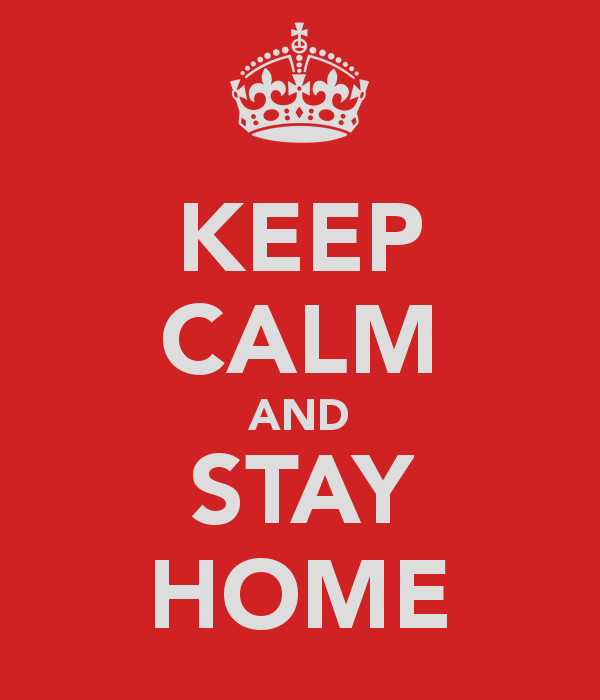